Sociální pojištění - teorie
Základní technika WS:
Práva vztažena k postavení na trhu práce
Vztah odvody – dávky
Sdílení rizik (důvod nepředvídatelnost)
Typicky rizika životního cyklu
Problém ‚nová rizika‘ ? 
Předpoklad ‚homogenity‘ rizik (sdílení rizik)
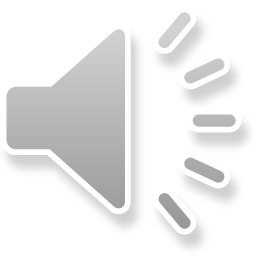 Sociální x soukromé pojištění
1 sdílení rizik (komunita rizik): důvody nedokonalá informace a sociální charakter rizik
2 povinné pro obě strany: důvod eliminovat morální riziko (pojišťovatel nechce vysoká rizika, pojištěnci ‚černí pasažéři‘)
3 redistribuce: důvod schopnost platit a objektivní faktory diferenciace rizik:
Ex ante (náhradní doby)
Ex post (redukce započteného výdělku, minima atd.)
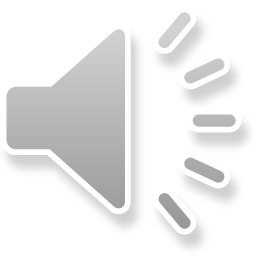 Cíle
Sociální – jistota příjmu + redistribuce v životním cyklu (možnost spořit) +redistribuce v generaci + mezi generacemi (Musgrave condition)
Ekonomické – udržitelnost + transparence a pobídky
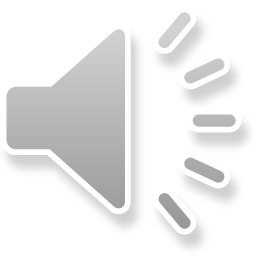 Důchodové pojištění
Formy financování:
Průběžné
p/w = C x WP/P
‚trilema tří možností‘ (výše dávky, výše poj., důchodový věk)
 Fondové
P = C x y (cap – i)/(Le – pa)
problém předvídatelnosti
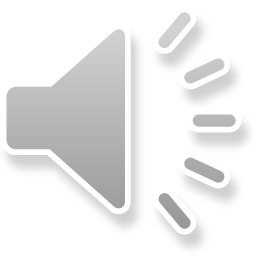 PAYG model
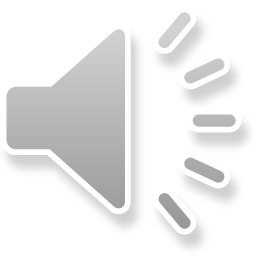 Výhody a nevýhody
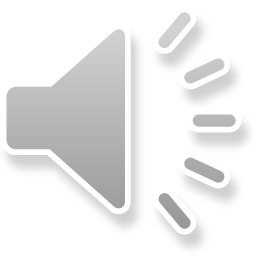 Výhody a nevýhody
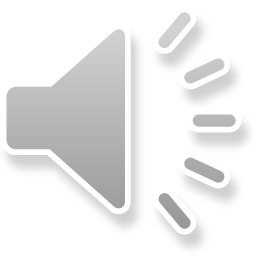 Vícepilířový model
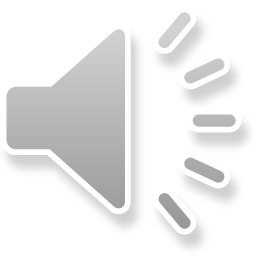 Námitky proti fondovému s.
Demografický problém – lze odložit spotřebu ?
Období přechodu – problém AD
Období poté – problém počtu spořících x čerpajících
Problém přechodného období (zrání systému – dvojí platba ? Zdroje ?)
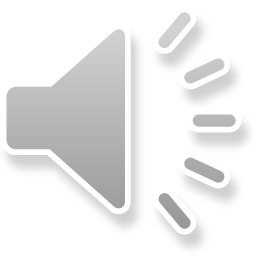 Námitky proti fondovému s.
Pojišťovací argument
Známá rizika ?
Nezávislá rizika ? 
	(příklad indexování důchodů po odchodu do důchodu)
Argument růstu
Úspory – investice – růst
Aaron: úspory v rámci života, krátkodobé úspory, mezigenerační úspory – vytlačení
Racionalita rozhodování soukromých fondů ?
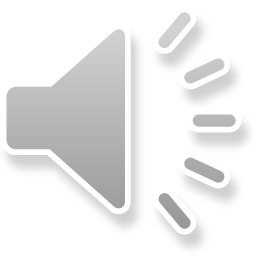 Řešení problému (Barr)
Nikoliv forma financování (mýtus) – ale FF (i NDC) větší transparence
Zvýšení výstupu (ne snížení penzí)
Produktivita práce
Investice do výzkumu a vývoje (?)
Do kapitálového zařízení (FF)
Do lidského kapitálu (PAYG)
Počet zaměstnaných
Redukce nezaměstnanosti
Zvýšení věku odchodu do důchodu
Zaměstnanost žen/služby
Imigrace pracovníků (?)
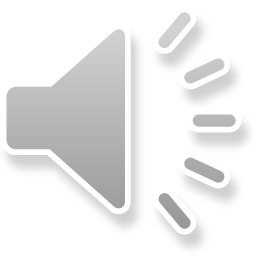